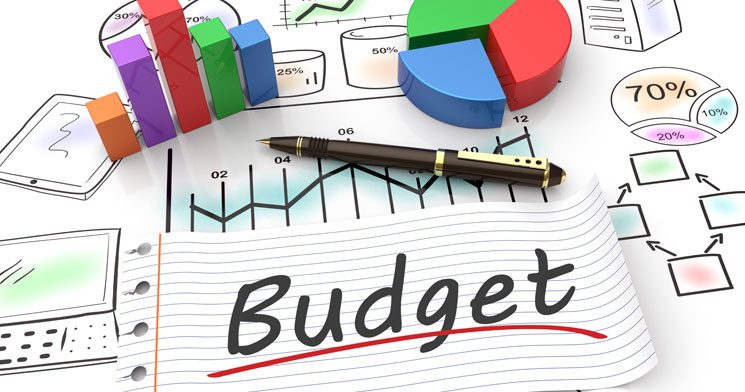 Бюджетний запит на 2025 рік

ДНІПРОВСЬКА РАЙОННА В МІСТІ КИЄВІ ДЕРЖАВНА АДМІНІСТРАЦІЯ
Динаміка видатків
Галузева структура видатків загального фонду
Економічна структура видатків загального фонду
Державне управління
Додаткова потреба становить 
13 483,1  тис. грн.
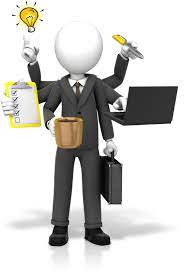 Додаткова потреба складає 134 696,0 тис. грн.
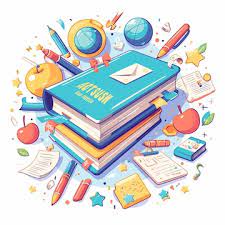 Молодіжна політика
Додаткова потреба складає 
2 152,1 тис. грн.
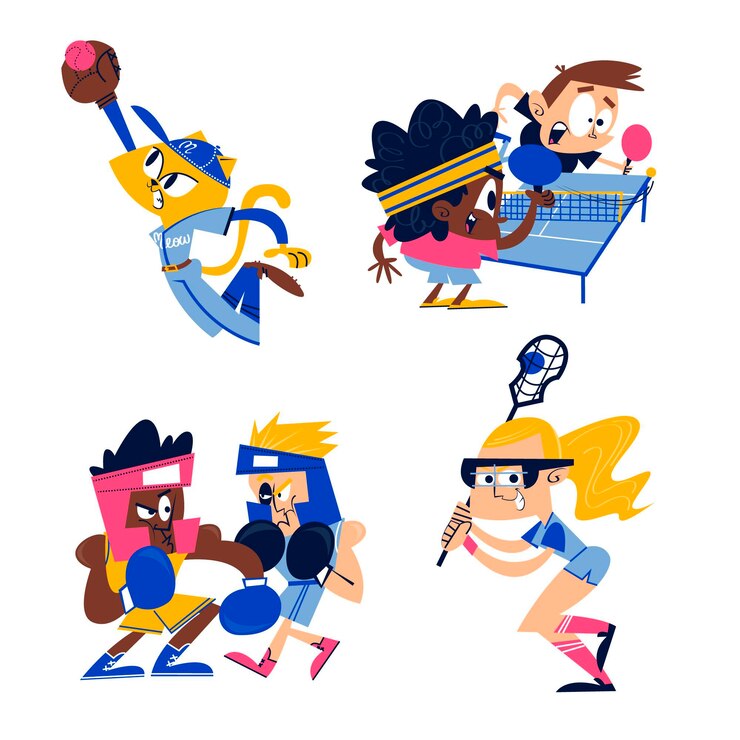 Структура видатків по галузі «Соціальний захист та соціальне забезпечення»
Додаткова потреба складає 
6 897,4 тис. грн.
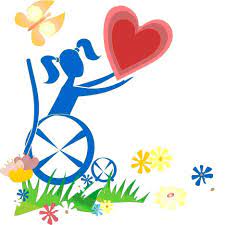 Додаткова потреба складає 
6 631,8 тис. грн.
КУЛЬТУРА І МИСТЕЦТВО
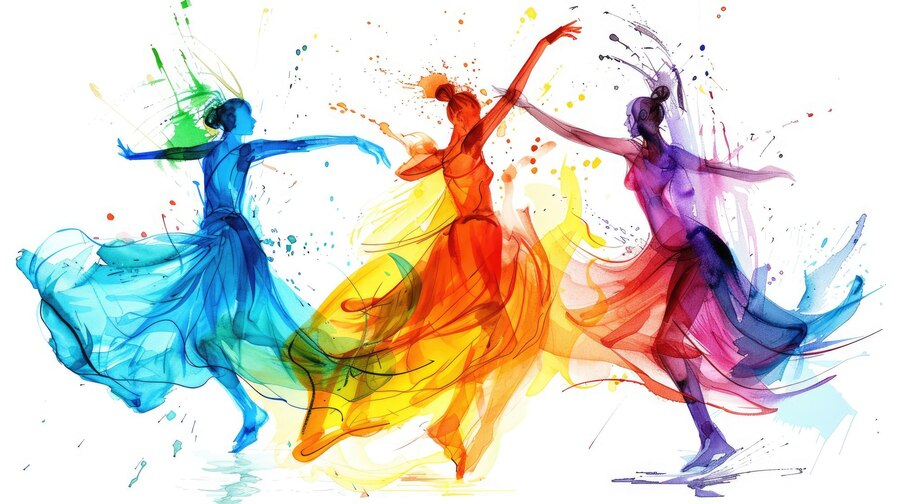 ФІЗИЧНА КУЛЬТУРА І СПОРТ
Додаткова потреба складає 
4 511,2 тис.грн.
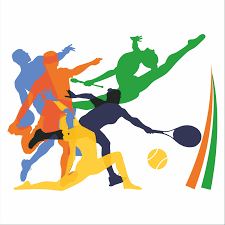 Структура видатків спеціального фонду
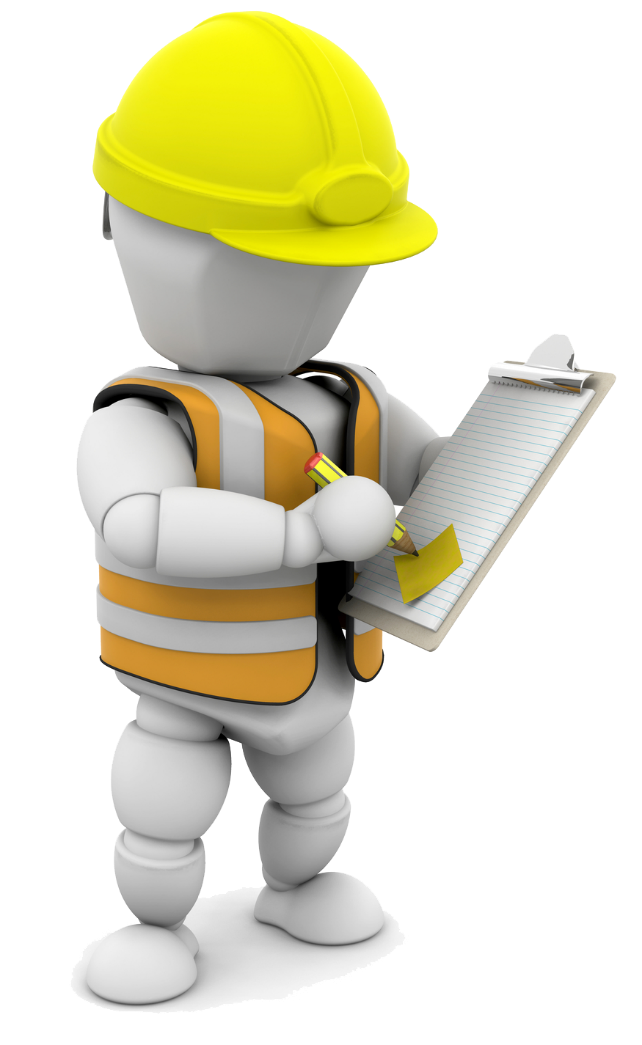 Придбання обладнання
Граничний обсяг складає  – 9 037,4 тис.грн.
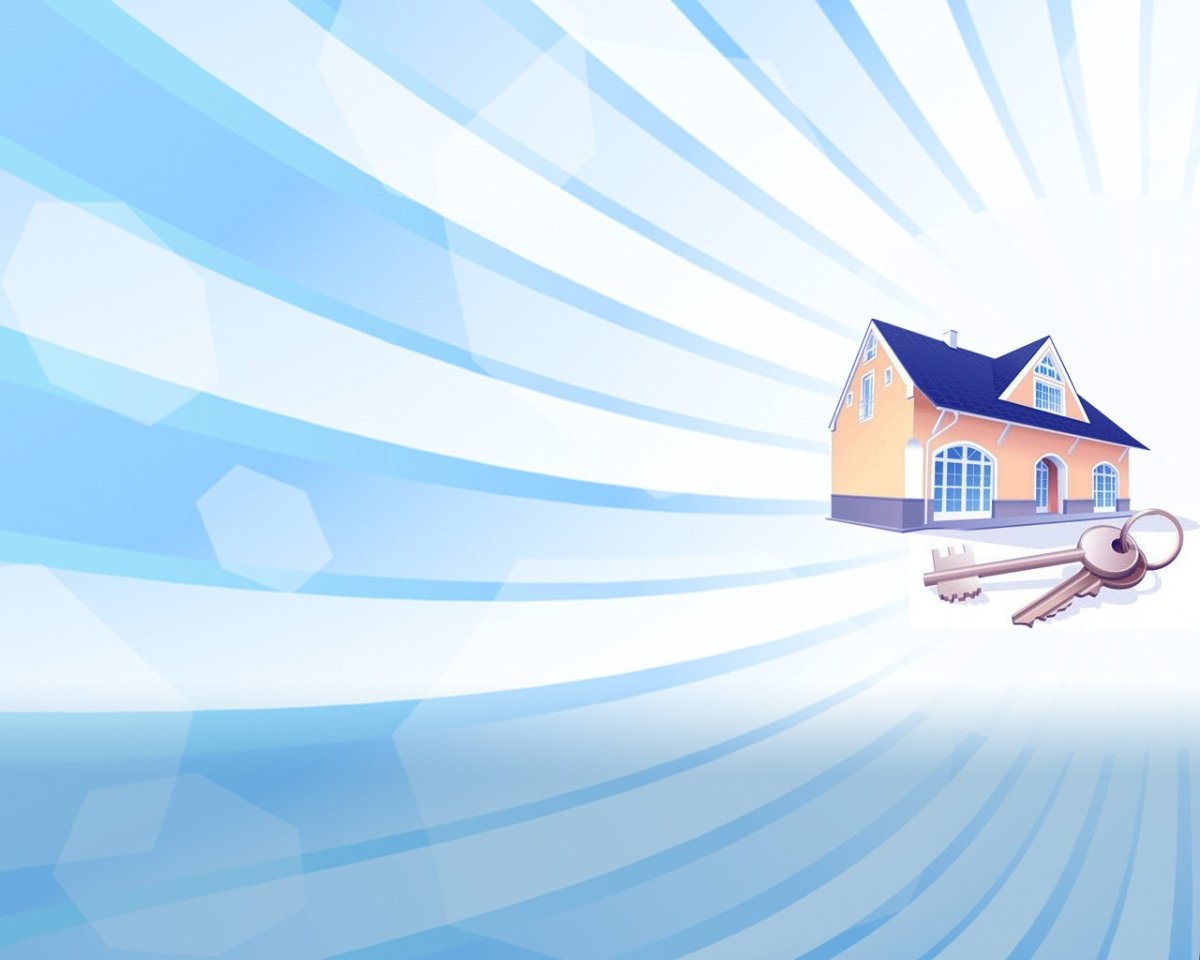 ПРИДБАННЯ ЖИТЛА  ТА ПРИМІЩЕНЬ ДЛЯ РОЗВИТКУ СІМЕЙНИХ ФОРМ ВИХОВАННЯ
На виконання п.2.5 міської цільової програми «Діти. Сім’я. Столиця на 2025-2027 роки» придбання житлових приміщень для створення нових дитячих будинків сімейного типу -  
10 600,0 тис.грн.
На виконання п.2.6 міської цільової програми «Діти. Сім’я. Столиця на 2025-2027 роки» придбання житлових приміщень для створення малих групових будинків -  
17 000,0 тис.грн.
ОБСЯГ ВИДАТКІВ НА ПРИДБАННЯ ЖИТЛА СКЛАДАЄ  –
27 600,0 ТИС.ГРН
Граничним обсягом забезпечено – 265 146,7 тис.грн
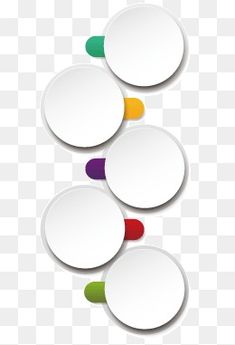 КАПІТАЛЬНИЙ РЕМОНТ
По галузі «Освіта» - 347 778,2 тис.грн
Обрахована потреба складає 603 363,6 тис.грн.
141 276,1 тис.грн
По галузі «Соціальний захист та соціальне забезпечення» - 
27 000,0 тис.грн.
7 000,0 тис.грн
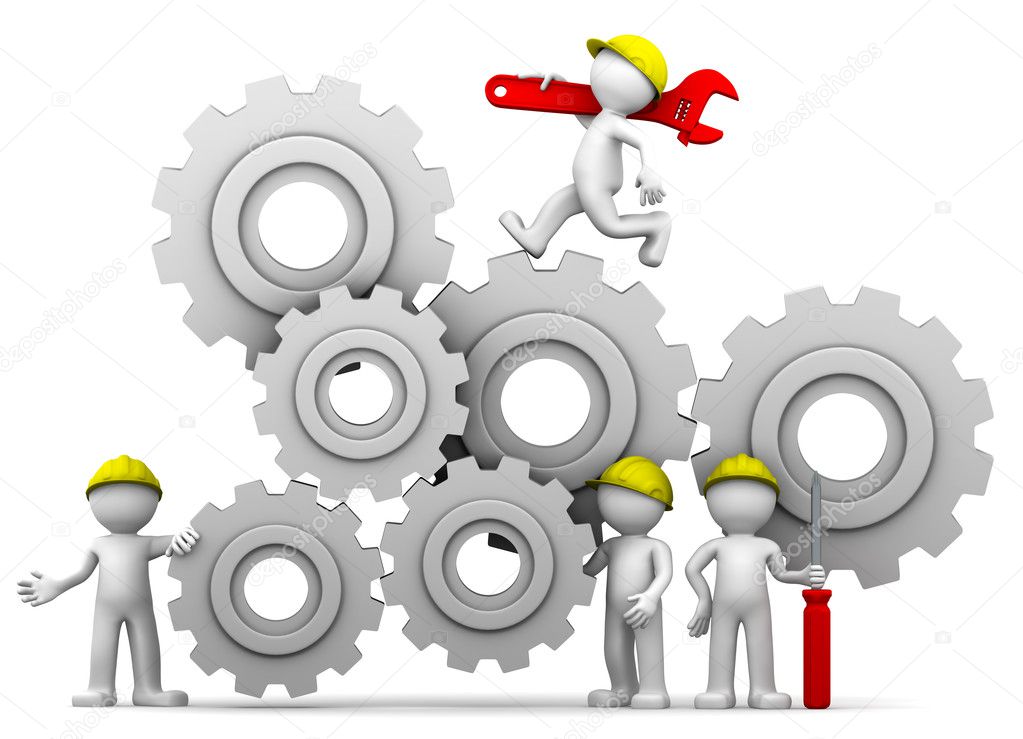 По галузі «Культура і мистецтво» - 
7 800,0 тис. грн.
3 500,0 тис.грн
По галузі  «Фізична культура і спорт» –
6 000,0 тис.грн.
По галузі «Житлове господарство» –
214 785,4тис.грн.
113 370,6 тис.грн
Капітальний ремонт найпростіших укриттів
26 088,2 тис. грн.
Капітальний  ремонт покрівель
62 990,0 тис. грн.
Безбарєрне середовище
75 500,0 тис. грн.
Підсилення фундаменту
2 000,0 тис. грн.
Капітальний ремонт фасадів 
69 800,0 тис. грн.
Капітальний ремонт інженерних мереж
2 000,0 тис. грн.
Заміна вікон - 
2 300,0 тис. грн.
Капітальний ремонт приміщень
17 000,0 тис. грн.
Капітальний ремонт будівель та прибудинкових територій 
11 000,0 тис. грн.
Капітальний ремонт місць загального користування 
73 800,0 тис. грн.
Капітальний ремонт/ облаштування тіньових навісів та ігрових майданчиків 
3 000,0 тис. грн.
Освіта 
ОБРАХОВАНА ПОТРЕБА СКЛАДАЄ – 347 778,2  тис.грн
Капітальний ремонт асфальтного покриття
1 200,0 тис. грн.
Капітальний ремонт спортивних залів та допоміжних приміщень 
1 100,0 тис. грн.
Соціальний захист
Капітальний ремонт приміщень – 
3 500,0 тис. грн
Капітальний ремонт приміщень – 
3 500,0 тис. грн
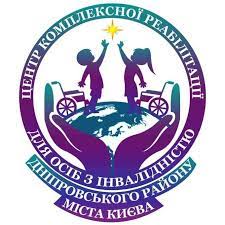 Благоустрій території – 
 15 000,0 тис. грн.
Капітальний ремонт покрівлі –
 3 500,0 тис. грн
Капітальний ремонт покрівлі –
 3 500,0 тис. грн
Обрахована потреба –
 27 000,0 тис.грн.
Граничним обсягом забезпечено – 
7 000,0 тис.грн.
Капітальний ремонт фасаду – 
5 000,0 тис. грн
Культура і мистецтво
Капітальний ремонт вхідних груп 
2 000,0 тис.грн.
Граничним обсягом забезпечено – 
1 500,0 тис.грн.
Капітальний ремонт вхідних груп 
800,0 тис.грн.
Заміна вікон
600,0 тис.грн.
Капітальний ремонт бібліотек 
(обрахована потреба 
5 500,0 тис.грн.)
Підсилення фундаменту
900,0 тис.грн.
Заміна вікон
2 000,0 тис.грн.
Капітальний ремонт центру культури та мистецтв
(обрахована потреба –
2 300,0 тис.грн.)
Капітальний ремонт фасаду
500,0 тис.грн.
Капітальний ремонт приміщень
1 000,0 тис.грн.
Граничним обсягом забезпечено – 
2 000,0 тис.грн.
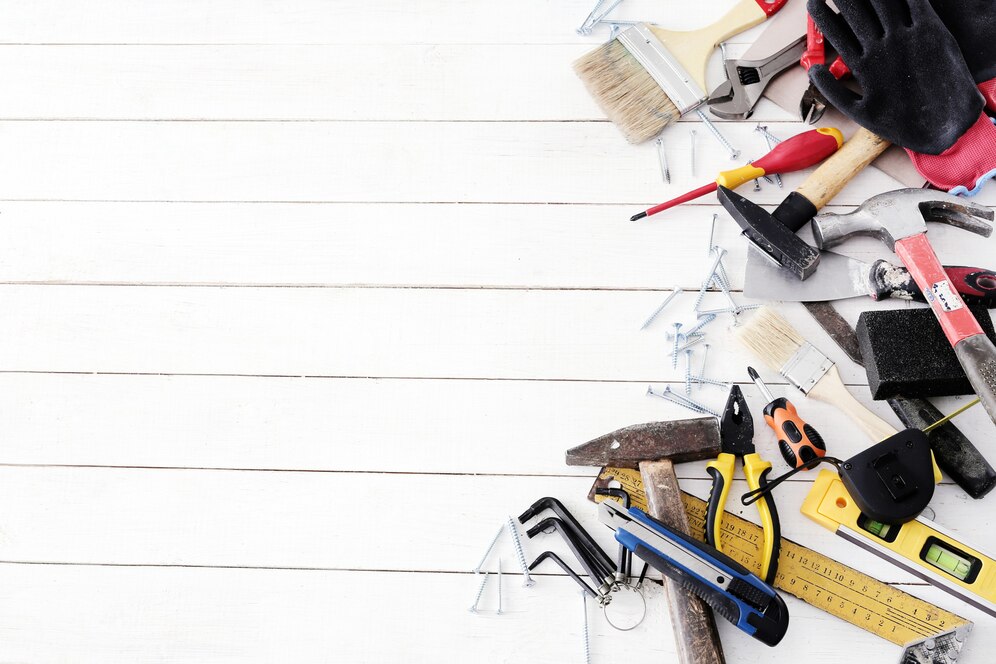 Фізична культура і спорт
Дитячо –юнацька спортивна школа № 21
Капітальний ремонт стадіону
5 000,0 тис.грн.
Капітальний ремонт фасаду
1 000,0 тис.грн.
Дитячо –юнацька спортивна школа № 10
Житлове господарство
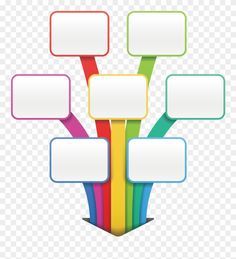 Капітальний ремонт житлових будинків –
160 900,1 тис. грн.
Капітальний ремонт асфальтного покриття –
6 900,0 тис. грн.
Відшкодування вартості незалежних джерел електричної енергії – 
7 367,3тис.грн.
Капітальний ремонт житлових будинків на умовах співфінансування –
6 068,4 тис. грн.
ПОТРЕБА У ВИДАТКАХ СКЛАДАЄ 
214 785,4 ТИС.ГРН.
Фінансова підтримка новоствореним ОСББ – 
4 791,5 тис. грн.
Капітальний ремонт ліфтів на умовах співфінансування – 28 758,1 тис. грн.
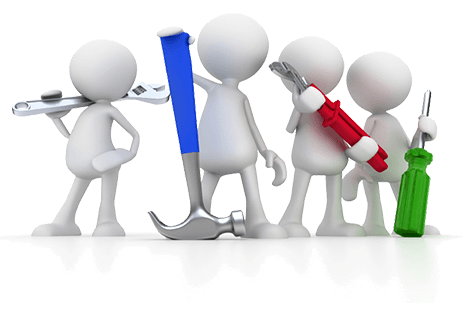 Потреба на капітальний ремонт житлових будинків:
Капітальний ремонт електричних мереж
7 877,6 тис. грн.
Капітальний ремонт інженерних мереж
13 468,9 тис. грн.
Капітальний  ремонт покрівель
59 141,1 тис. грн.
Капітальний ремонт вхідних груп 
2 550,0 тис. грн.
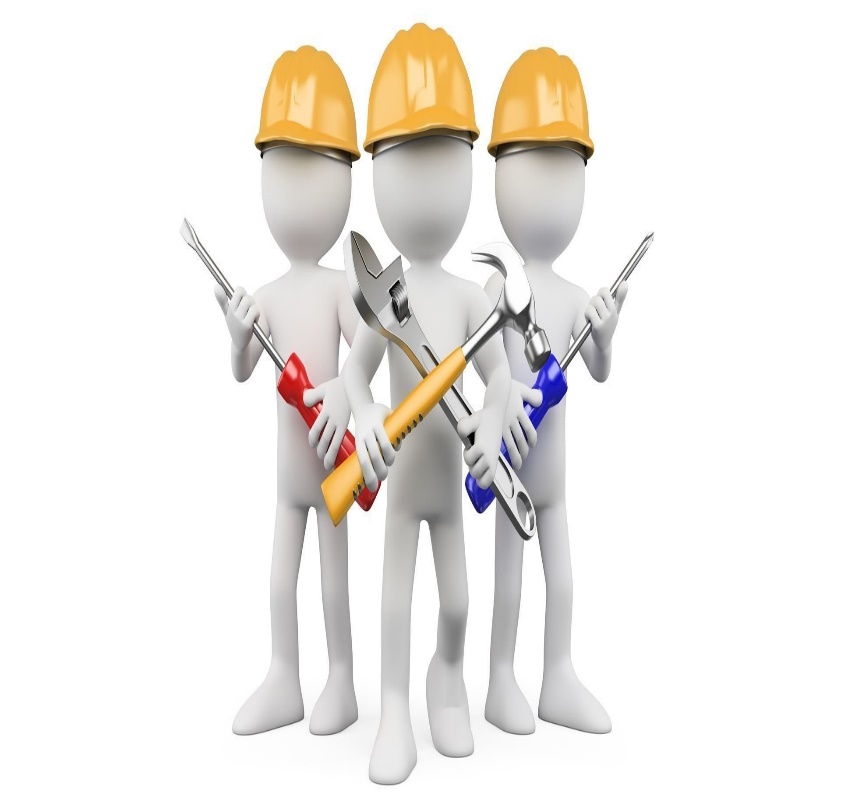 Капітальний ремонт фасадів 
54 126,5 тис. грн.
Заміна вікон та дверей - 
9 556,3 тис. грн.
Капітальний ремонт підвальних приміщень під найпростіші укриття
14 179,7 тис. грн.
КАПІТАЛЬНІ ВКЛАДЕННЯ :
БУДІВНИЦТВО СПОРУДИ ПОДВІЙНОГО ПРИЗНАЧЕННЯ ІЗ ЗАХИСНИМИ ВЛАСТИВОСТЯМИ ПРОТИРАДІАЦІЙНОГО УКРИТТЯ
Завершення будівництва 4 споруд цивільного захисту розпочатих в попередніх періодах – 
984 048,0 тис. грн.
ОБРАХОВАНА ПОТРЕБА НА БУДІВНИЦТВО –
985 048,0 ТИС.ГРН
Проектування нового будівництва 1 споруди цивільного захисту – 
1 000,0 тис.грн.
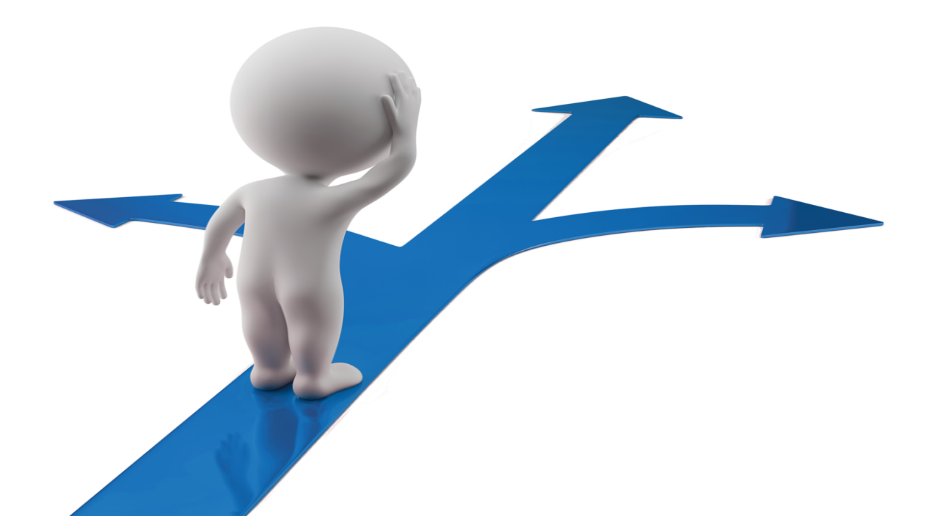 ДЯКУЄМО ЗА УВАГУ